Game Theory
Day 10
Example. Price Competition
Duopoly: When two companies share exclusively the market for a certain product.
How can a company set their prices in order to receive maximum profit?
Compare NE (Nash equilibrium) to IDS (iterated dominance strategy)
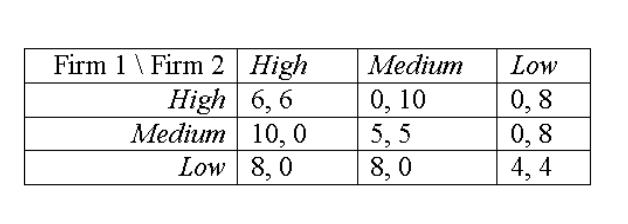 Stage – Hare Hunting Problem
Employee\Employer
In the cells of the matrix, your payoff is listed second; x is a number that both you and the employee know.  Under what conditions can you rationalize selecting “give in”?  Explain what you must believe for this to be the case.
Situation: Suppose that you manage a firm and are engaged in a dispute with one of your employees.  The process of dispute resolution is modeled by the following game, where your employee chooses either to “settle” or to “be tough in negotiation,” and you choose either to “hire an attorney” or to give in.
The Odd Couple
Felix and Oscar share a flat.  They have decidedly different views on cleanliness and hence, whether or not they would be willing to put in the hours of work necessary to clean the apartment.  Suppose that it takes at least 12 hours of work per week to keep the flat clean, 9 hours to make it livable, and anything less than 9 hours the flat is filthy.  Suppose that each person can devote either 3, 6, or 9 hours to cleaning.  

Felix and Oscar agree that a livable flat is worth 2 on the utility index.  They disagree on the value of a clean apartment – Felix thinks it is worth 10 while Oscar it is only 5.  They also disagree on the unpleasantness of a filthy apartment – Felix thinks it is (– 10) while Oscar thinks it is (-5).  Each person’s payoff is the utility from the apartment minus the number of hours worked. 

Find N.E.
The Odd Couple
Find the Nash equilibrium strategy sets:
(9 hours, 3 hours)
(6 hours, 6 hours)
(3 hours, 9 hours)
Steroids and Swimming Problem
Game: Two athletes, Evans and Smith, are competitive swimmers who have the option to take performance-enhancing steroids (s) or not using it (n) before a meet.  The two swimmers are equally good, and each has a 50 percent chance of winning if neither takes steroids or they both do.  However, if only one swimmer uses steroids, then he will win.    Evans and Smith do not know what the other has chosen to do.  There is no drug-testing intervention. Let us denote the payoff to winning as 1 and the payoff to losing as -1.
s is a dominant strategy

This means swimmers are more likely to choose to take steroids.  Thus, intervention must occur.
Intervention
Test Evans
Testers (player 3) can test only one swimmer.  
Probability is fair (1/2 Evans, ½ Smith)
If a swimmer tests positive, the Testers look good (utility 1) and the swimmer will receive a penalty greater than if he lost (-1-b where b>0)
If the swimmer tests negative, the Testers are no worse or better (utility 0)
Test Smith
What should the testers do?
Test Evans
Find N.E. 
Why does knowing who will be tested not work?
How can we make n the dominant strategy for both players?
Why not test both?
Test Smith